Визуализация цветовых решений и внутренняя отделка помещений
Начальная школа
Ул. Чапаева № 82
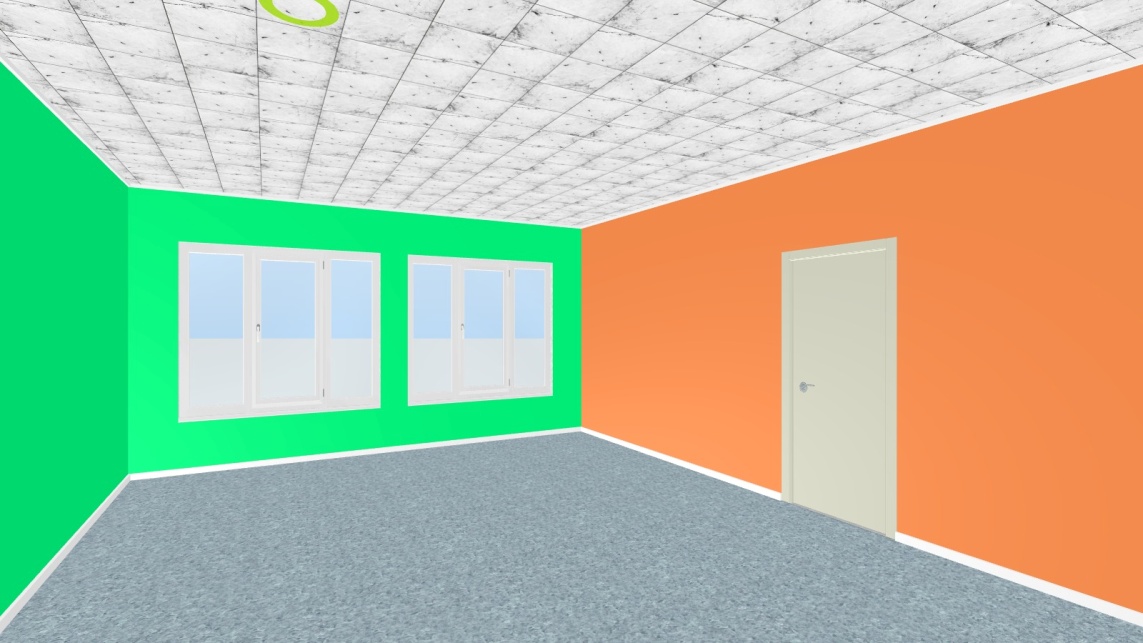 1 ЭТАЖ
учебный кабинет
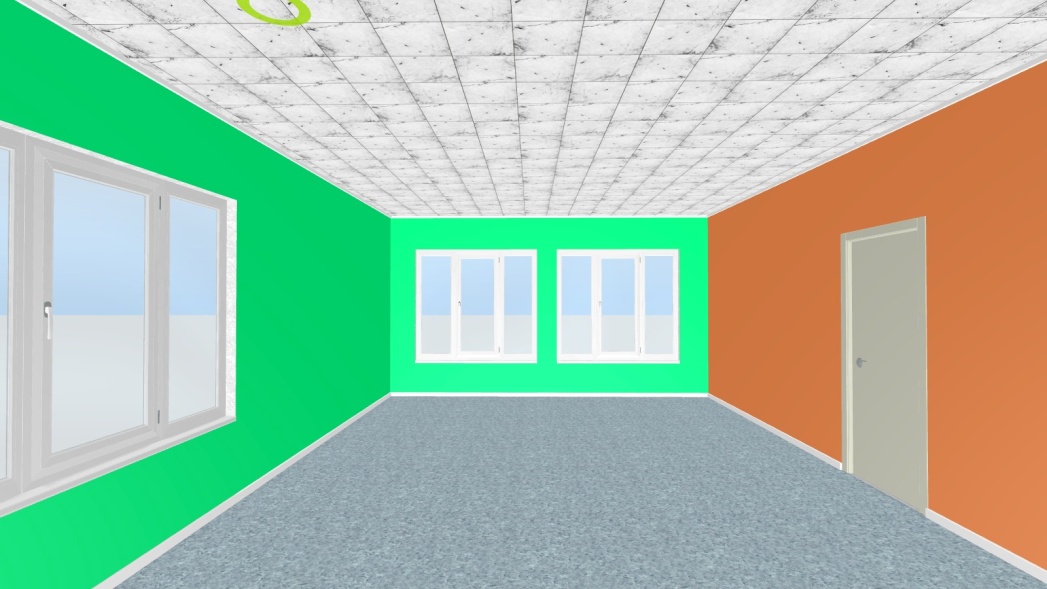 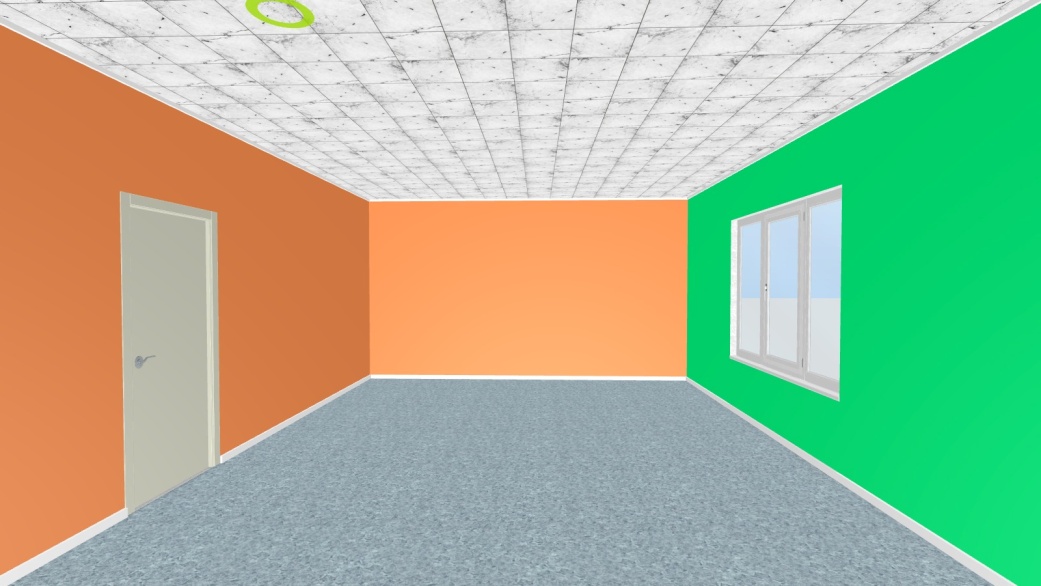 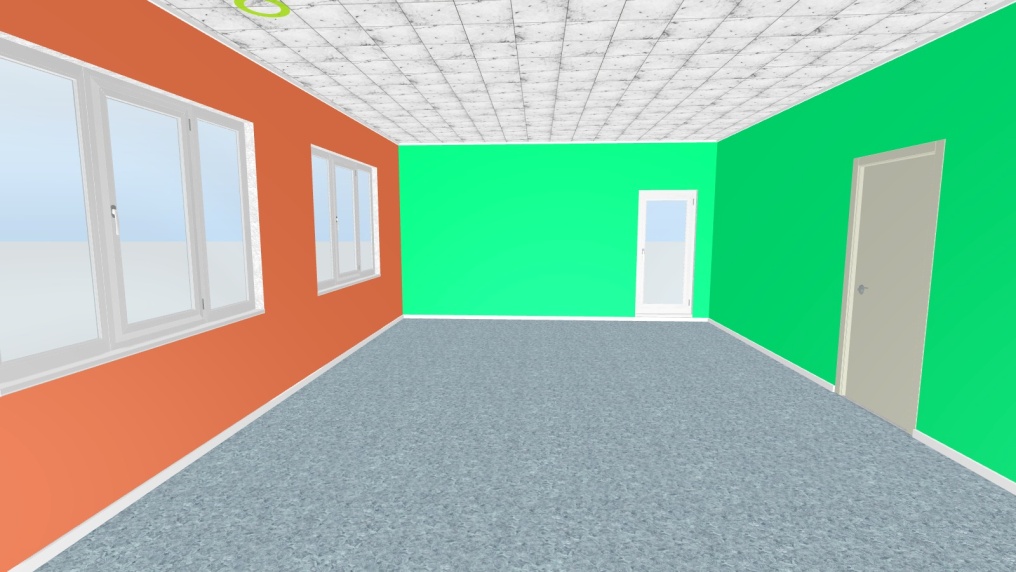 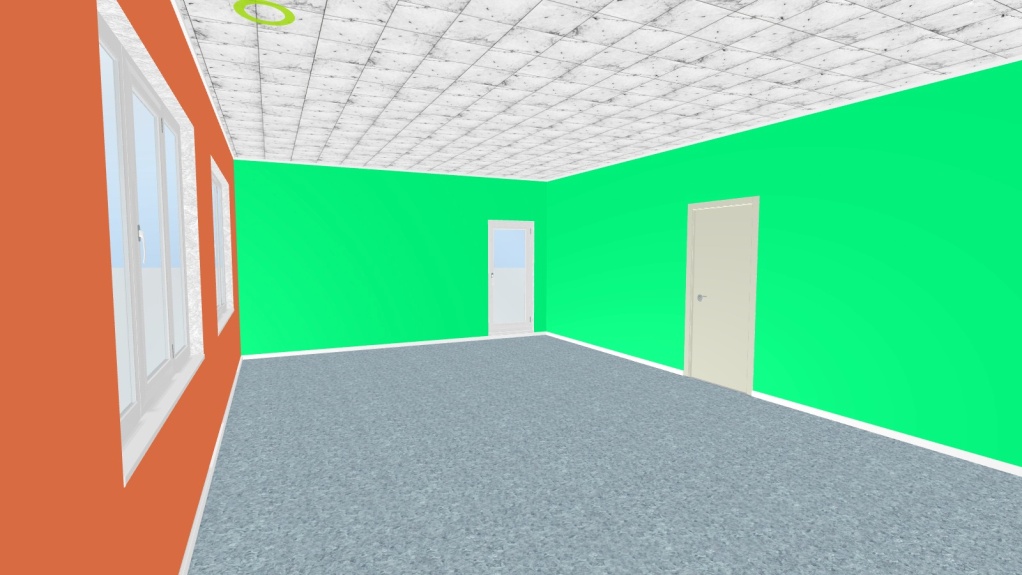 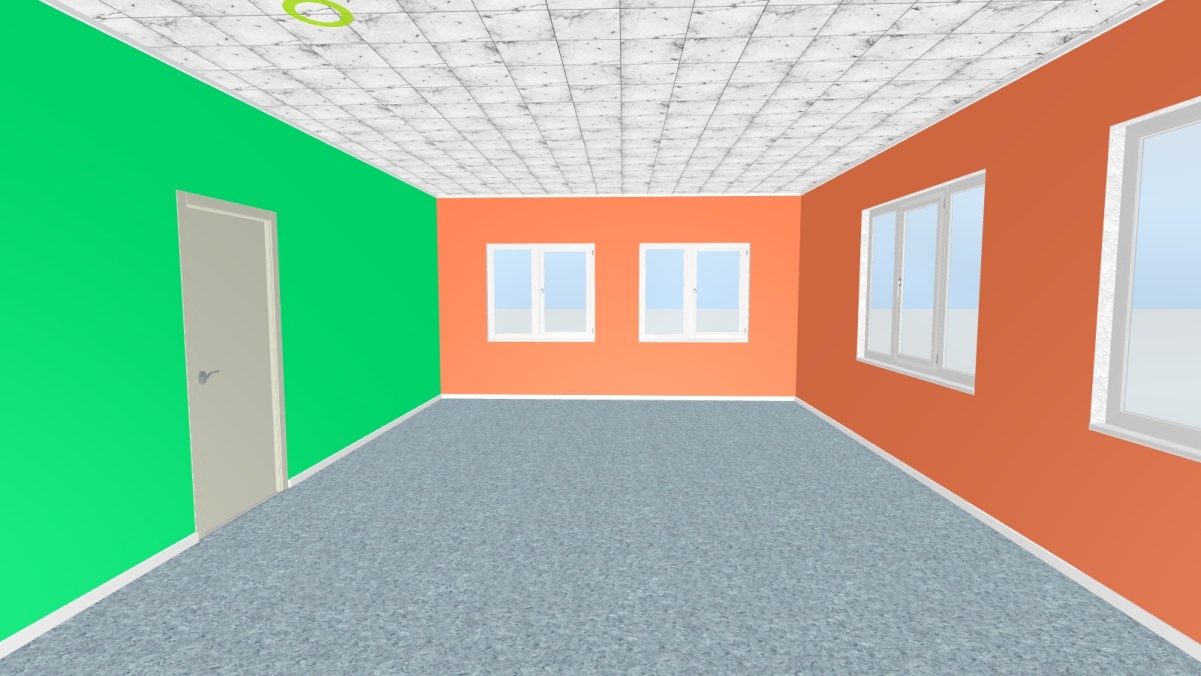 2 ЭТАЖ
учебный кабинет
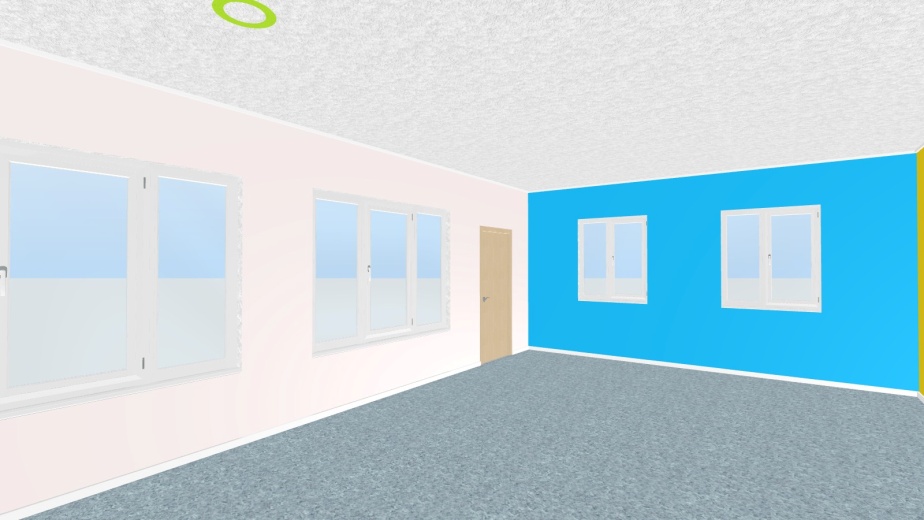 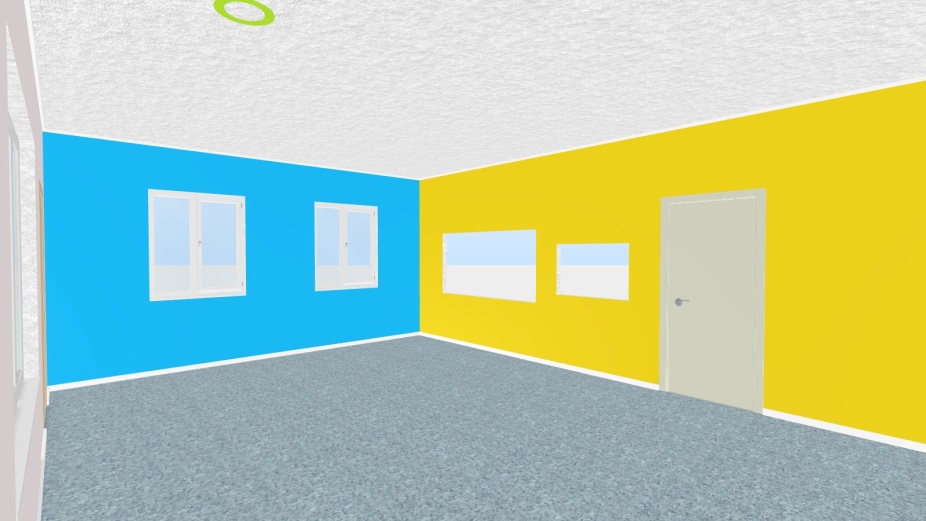 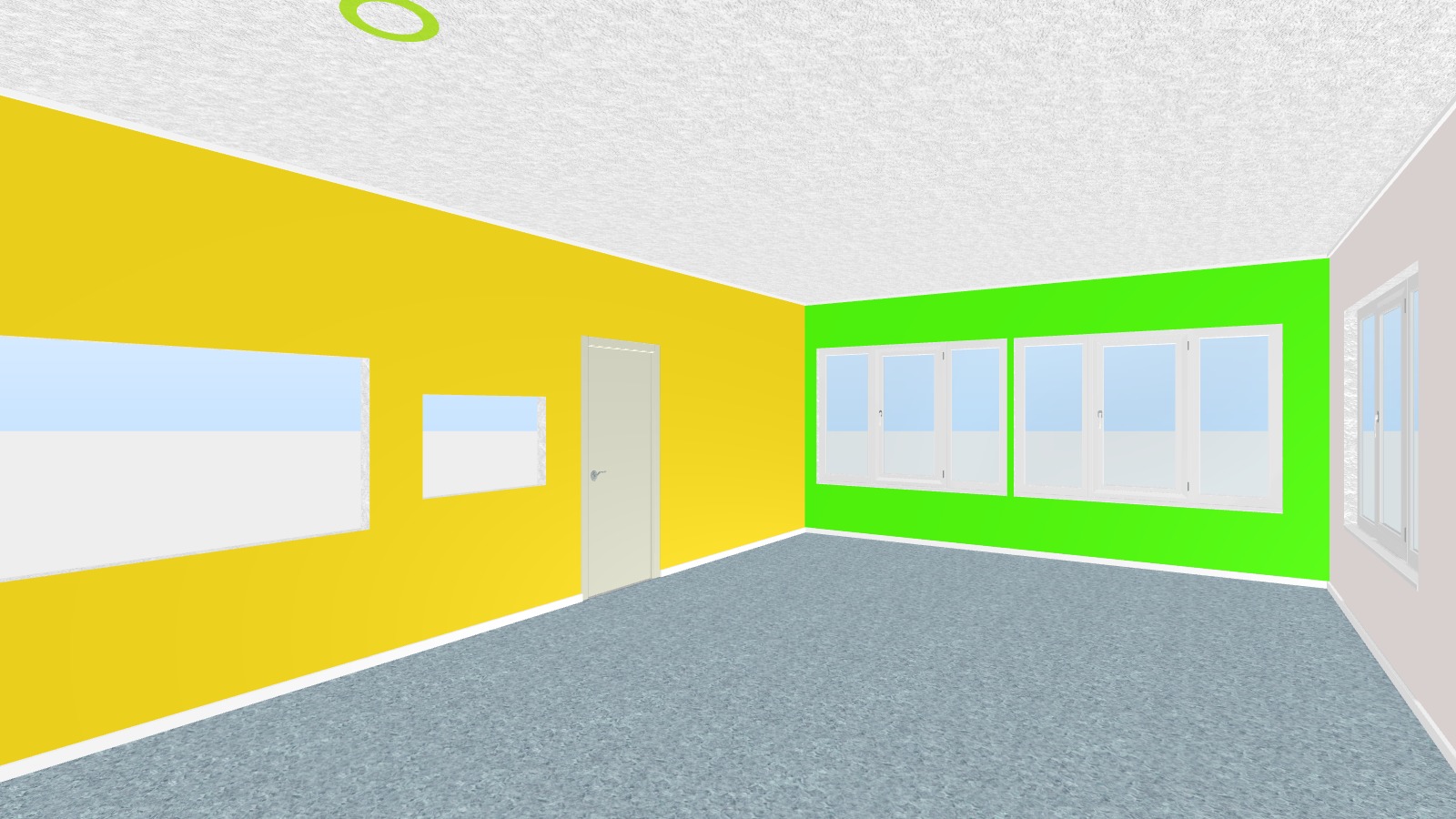 СТОЛОВАЯ
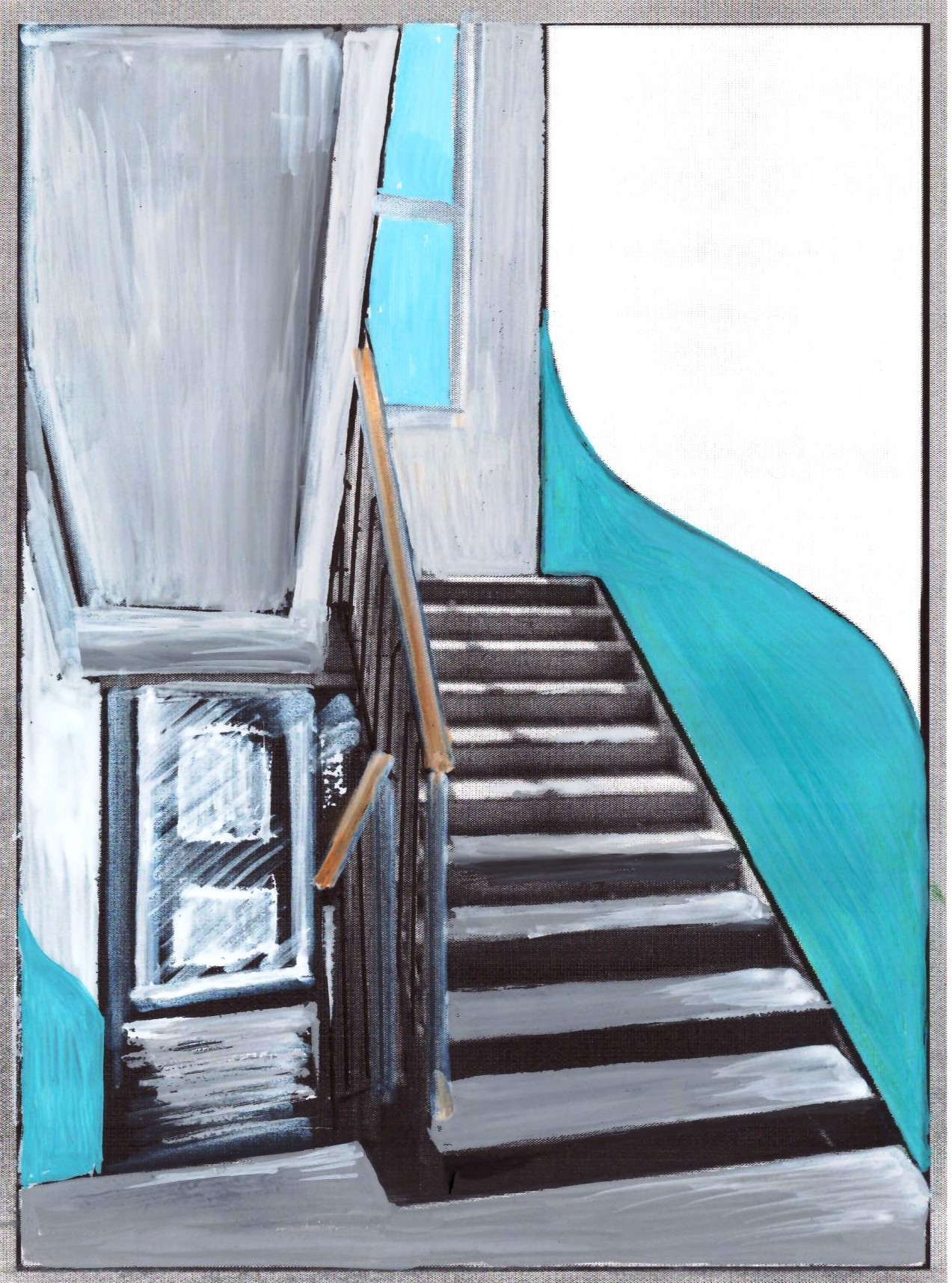 Входная группа
Лестничный марш